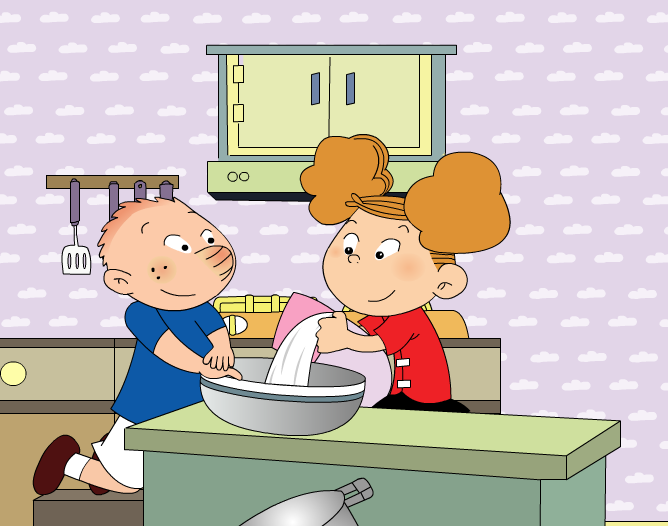 We’re making a cake.Module 2 Unit 2
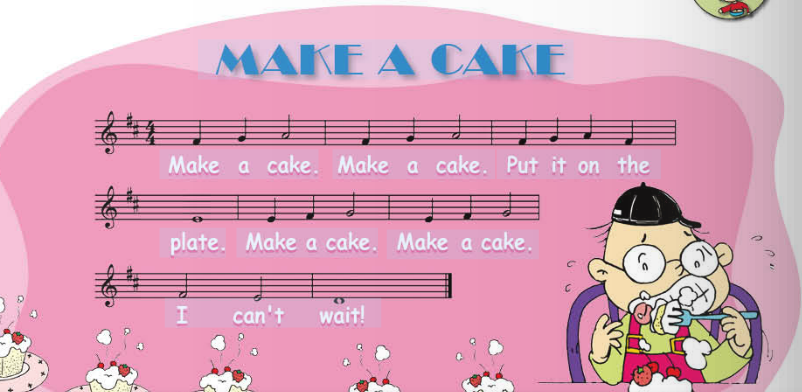 What is Bob doing?
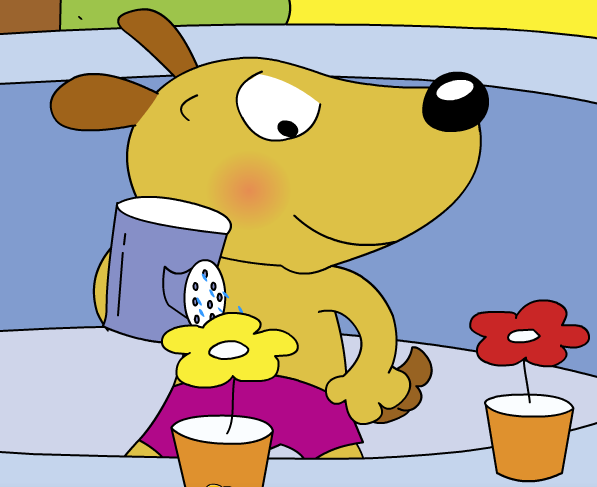 Bob is_______________.
watering the flower
What is the sheep doing?
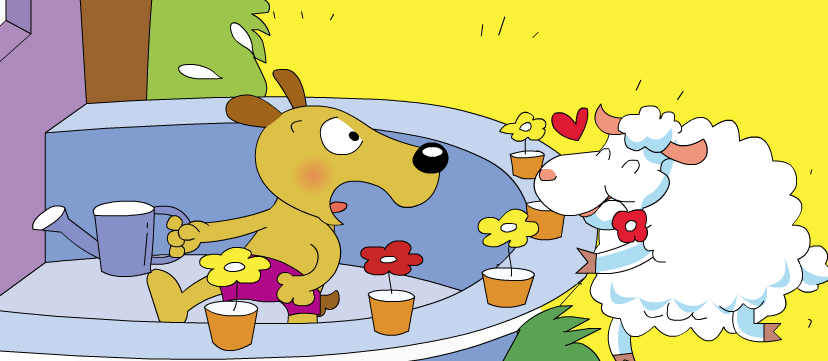 The sheep is_______________.
eating the flower
What do they say?
..?
..?
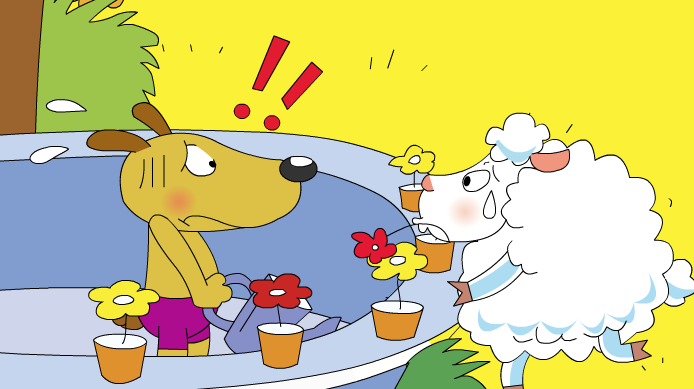 What are Mum and Dad doing?
watering the flower
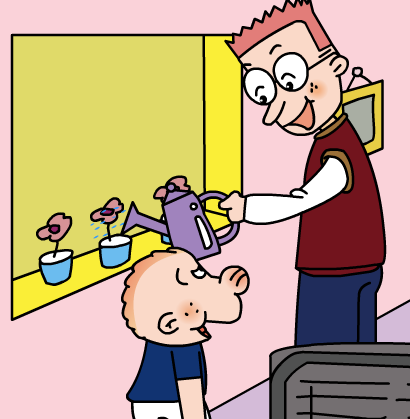 watching TV
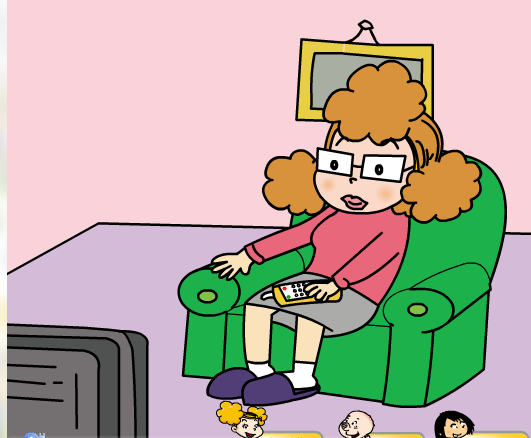 Do Mum and Dad love the cake?
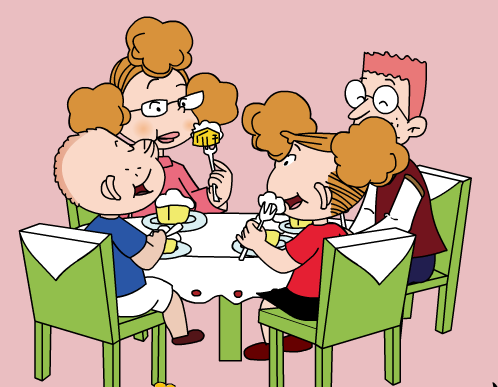 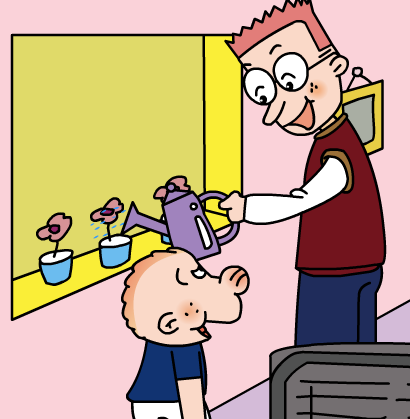 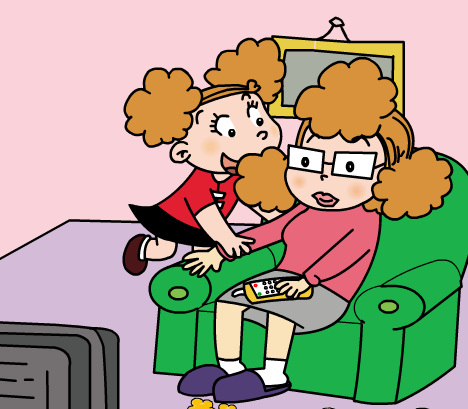 watching TV
watering the flower
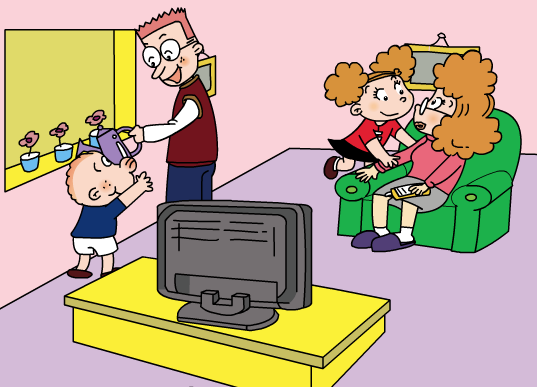 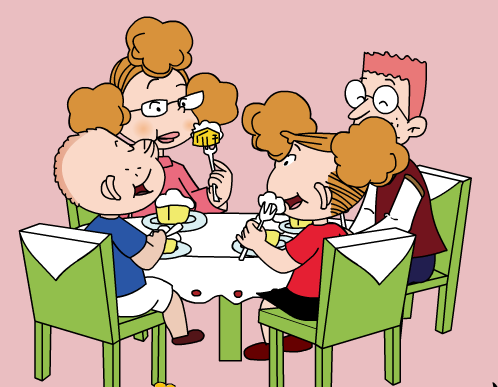 lovely
Thank you
come and eat
What are you doing, Mum?
I am________.
watching TV
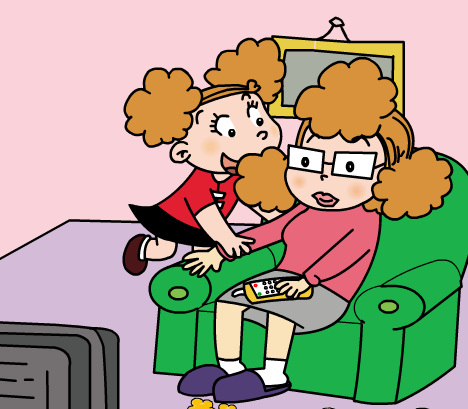 What are you doing, Dad?
I am________.
浇花
watering the flowers
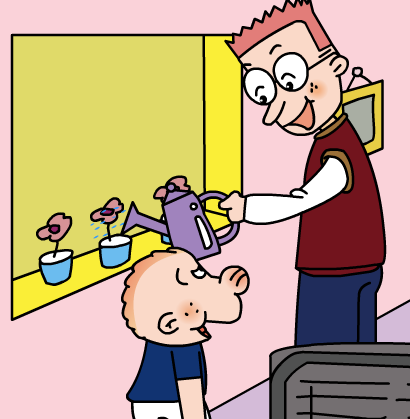 ________, children.
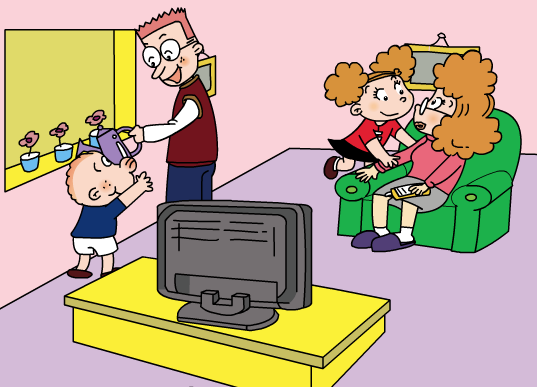 Thank you
Aah. It’s _____.
lovely
可爱的
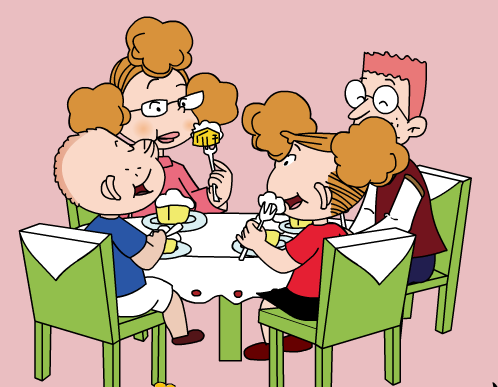 I am________.
Please ___________________now!
come and eat the cake
--What’s he doing?--He is doing his homework.
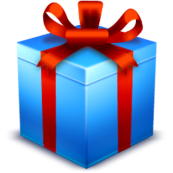 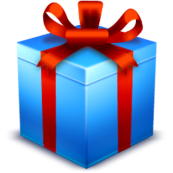 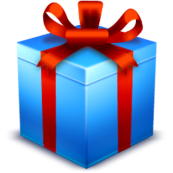 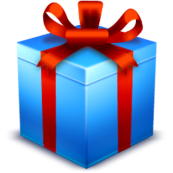 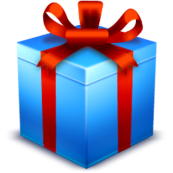 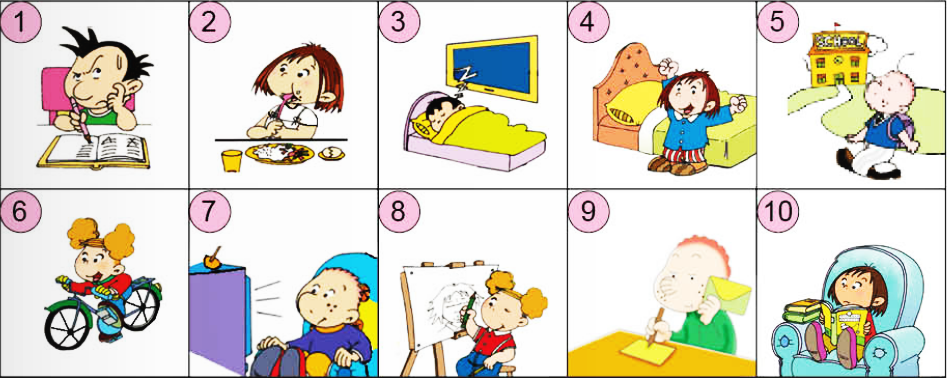 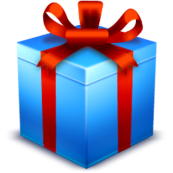 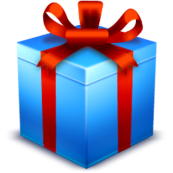 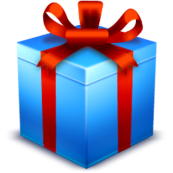 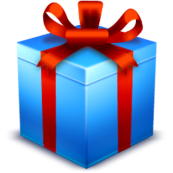 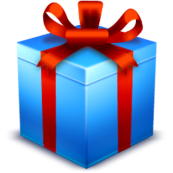 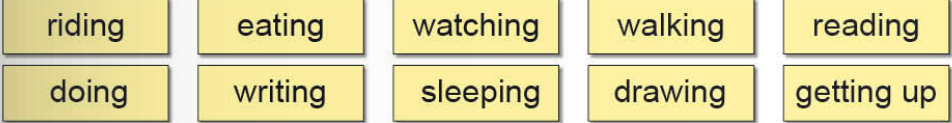 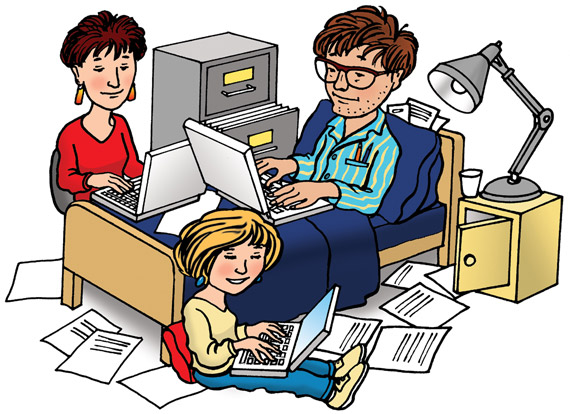 +1
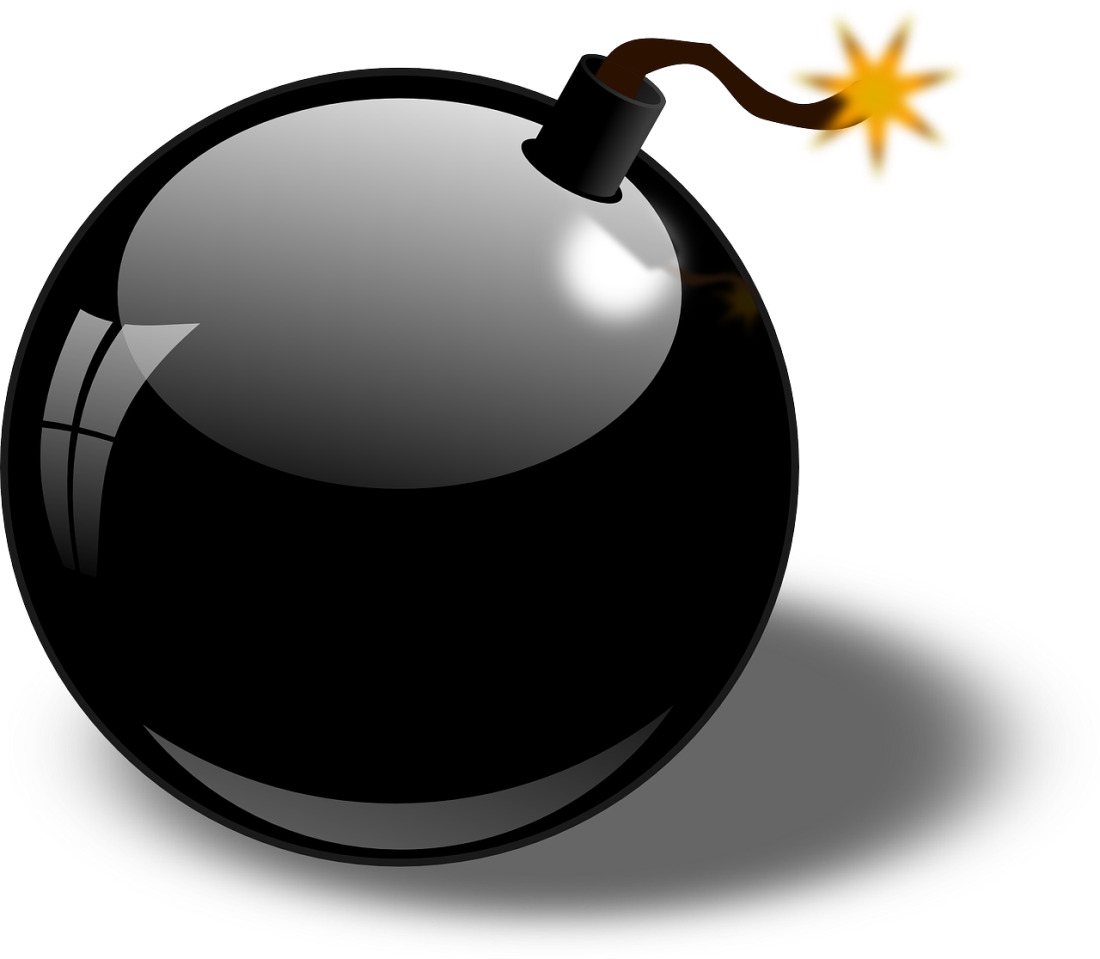 -2
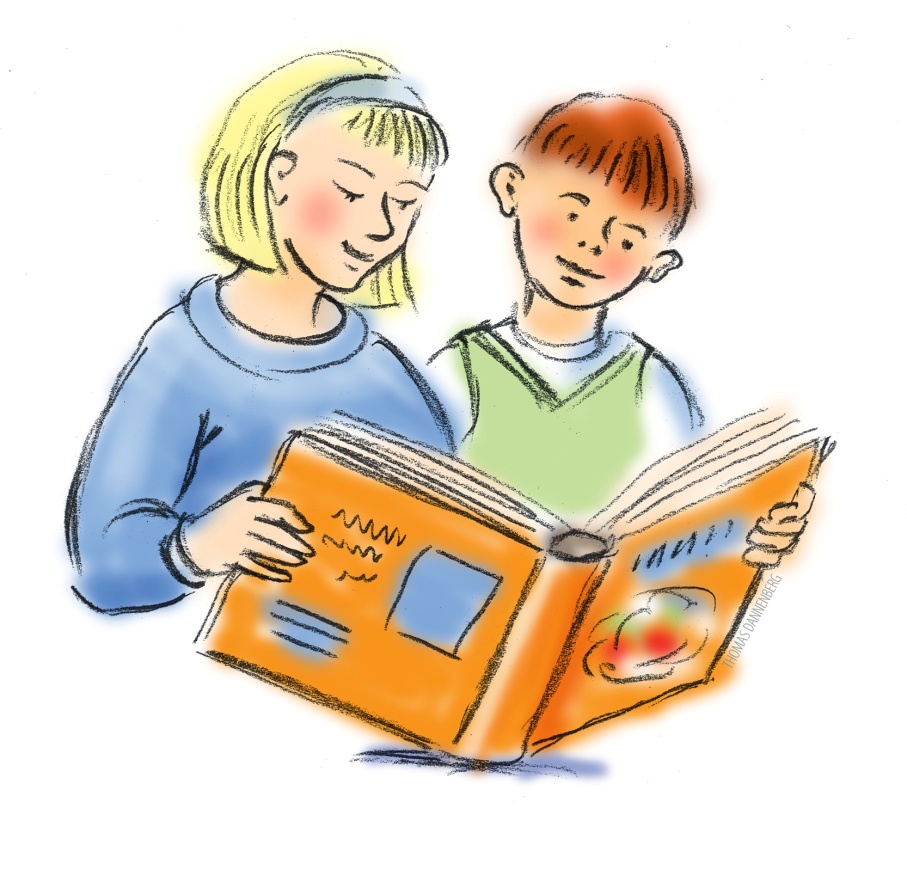 +2
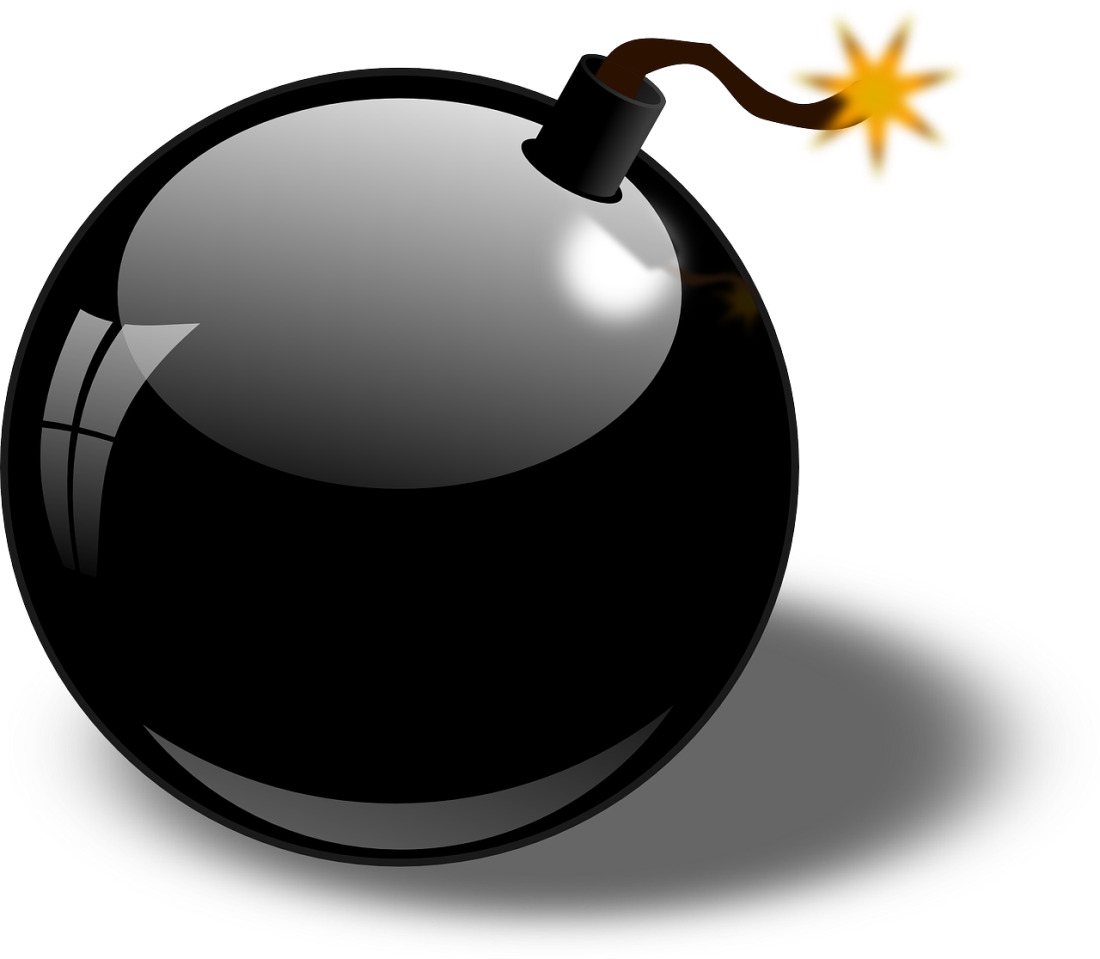 -1
+2
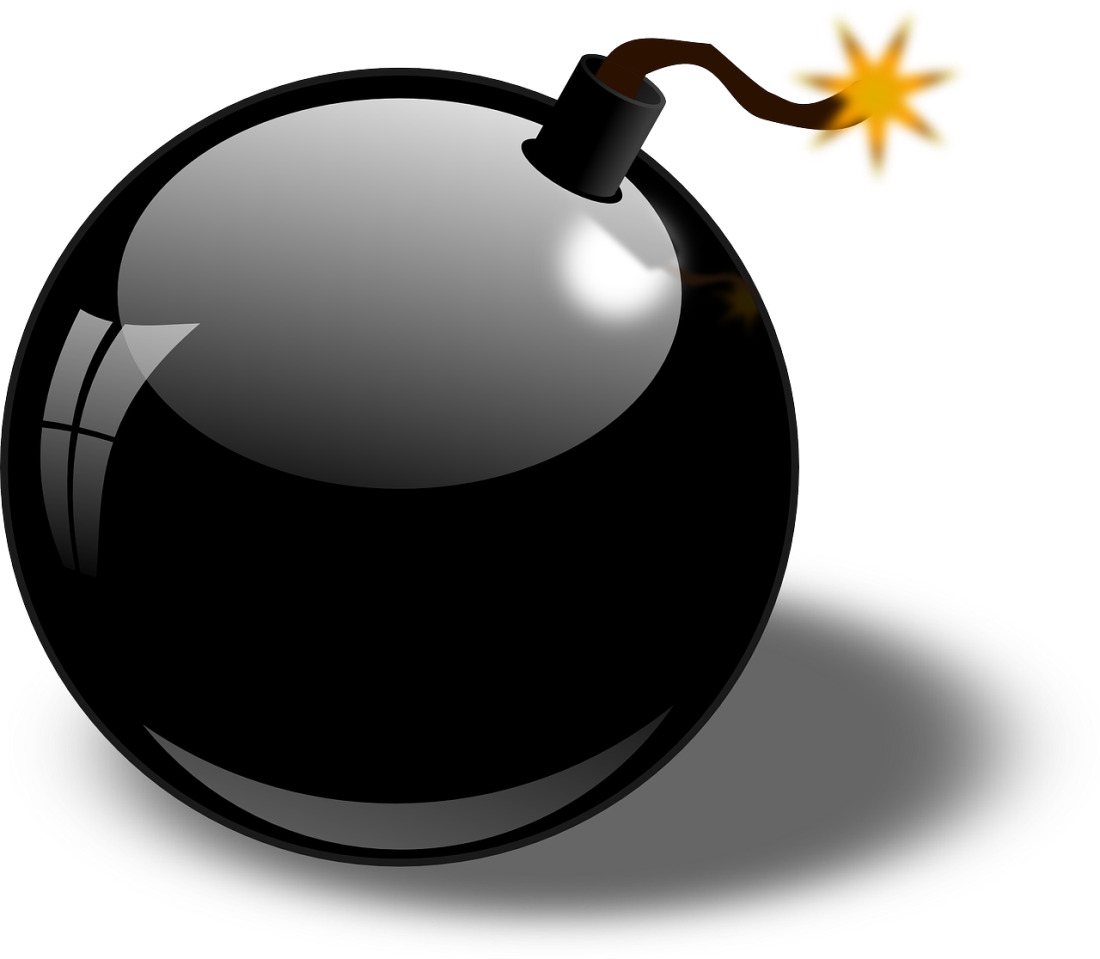 -3
+4
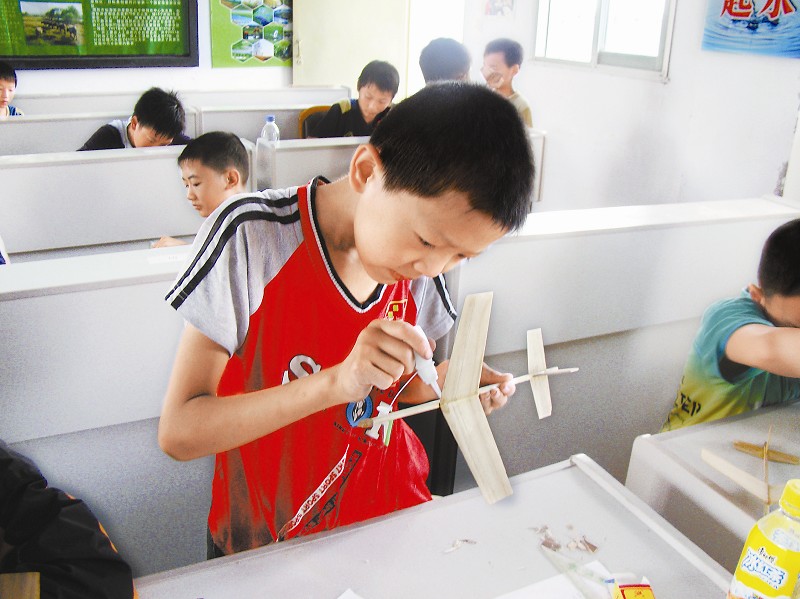 +5
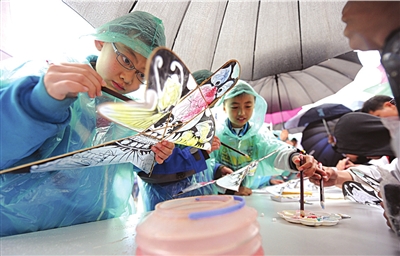 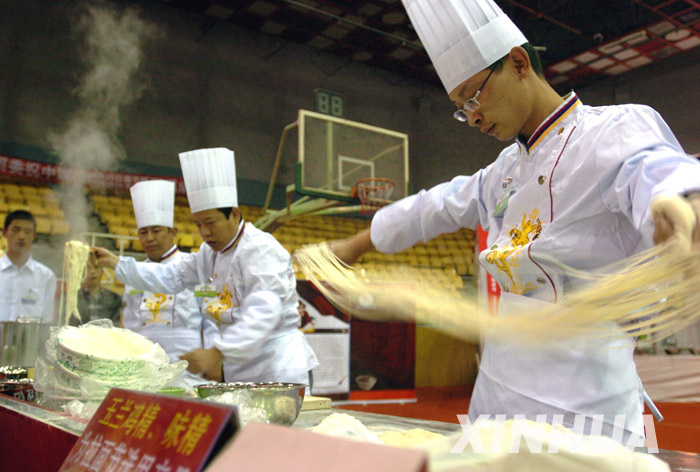 +3
+3
PK
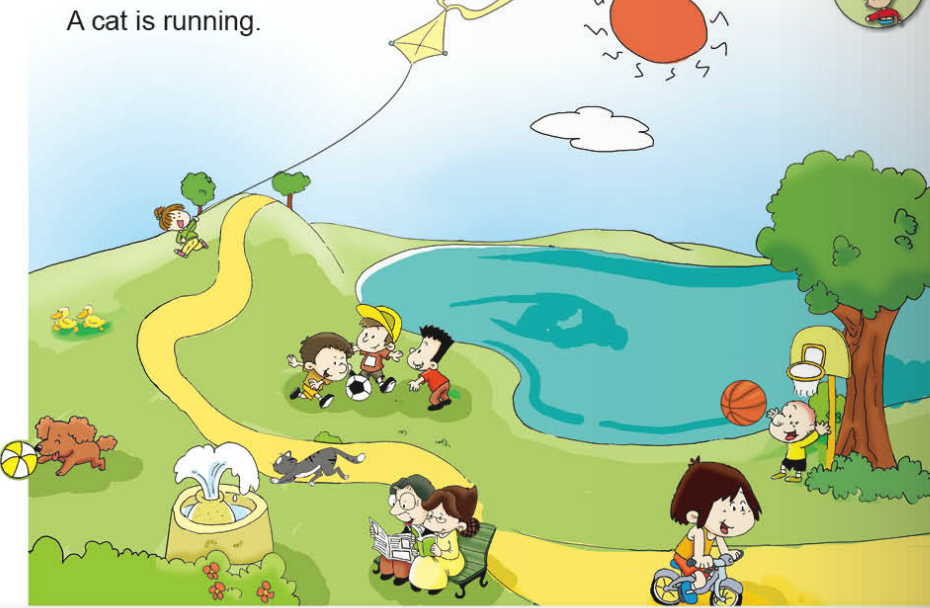 The boys  are  playing football.
fountain
paper
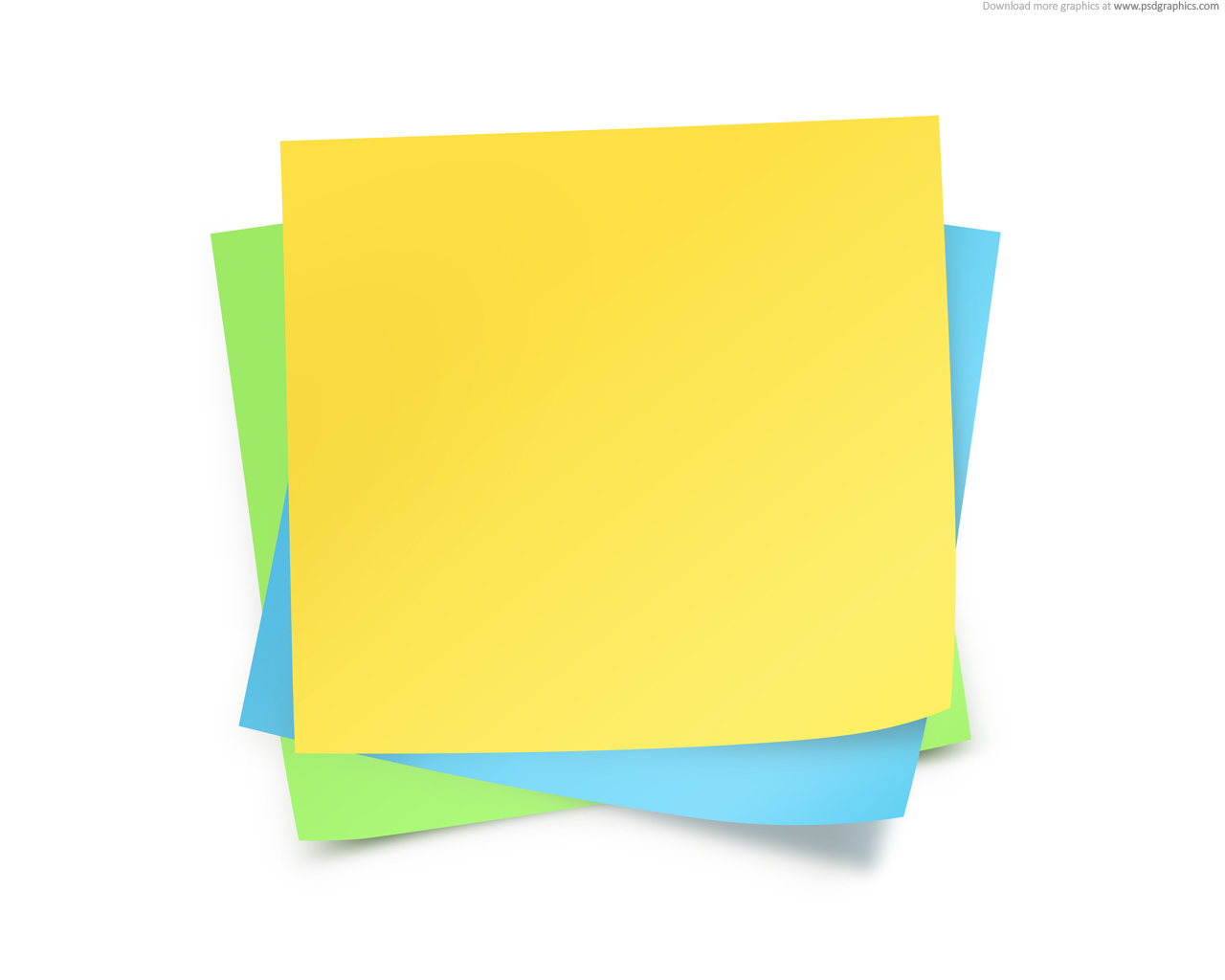 What can you make with paper?
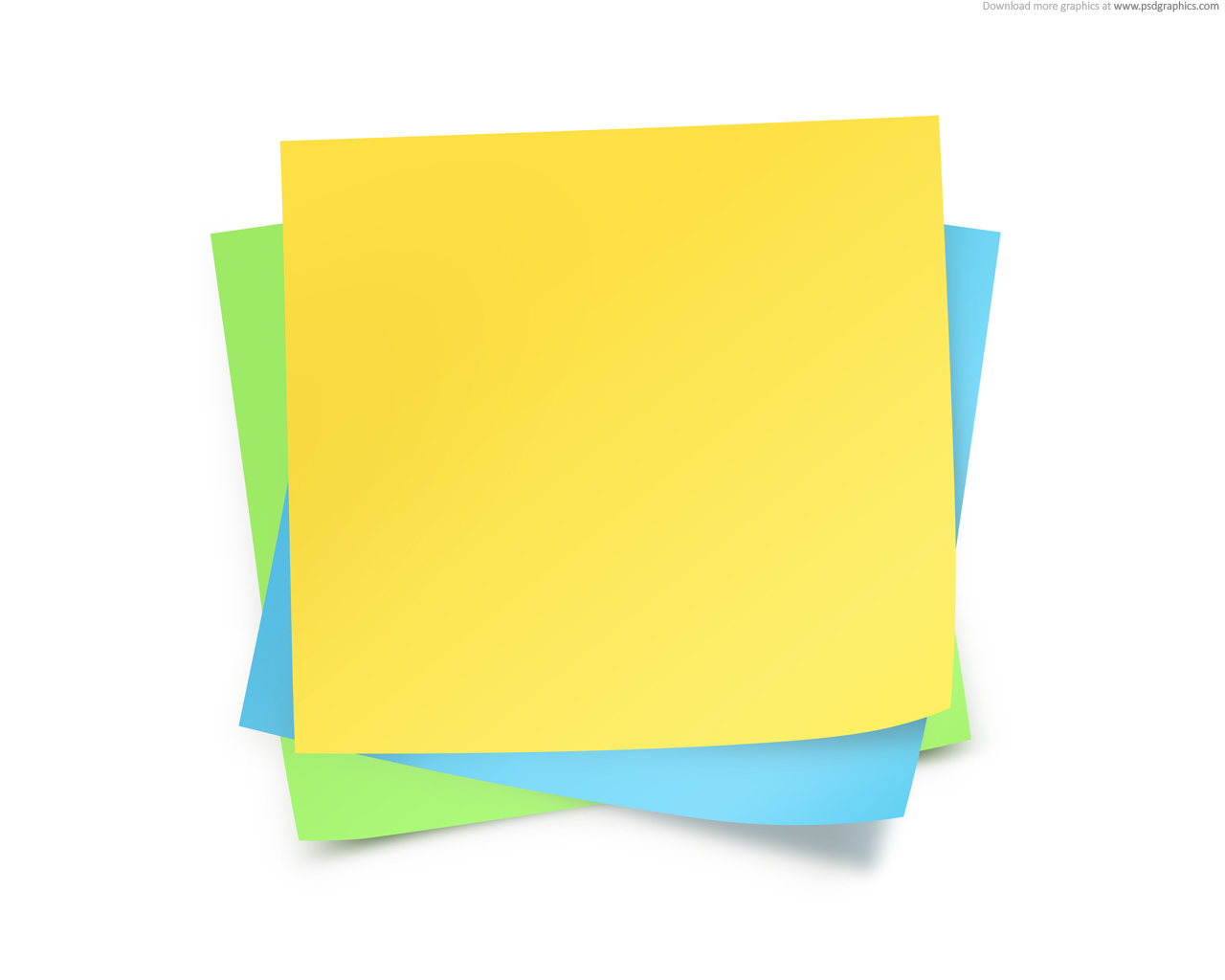 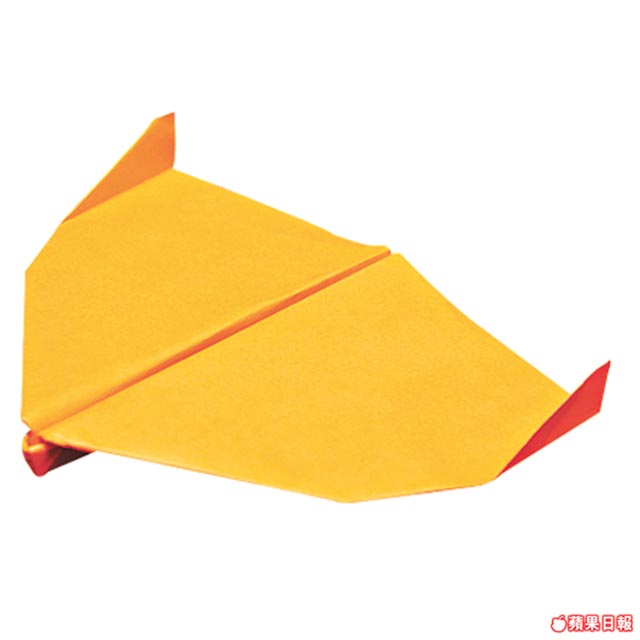 paper plane
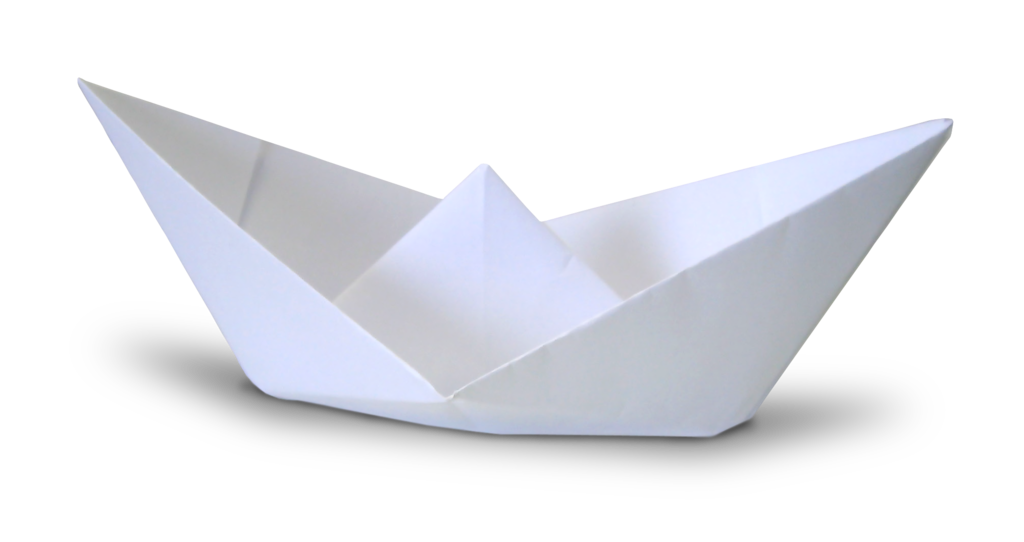 paper boat
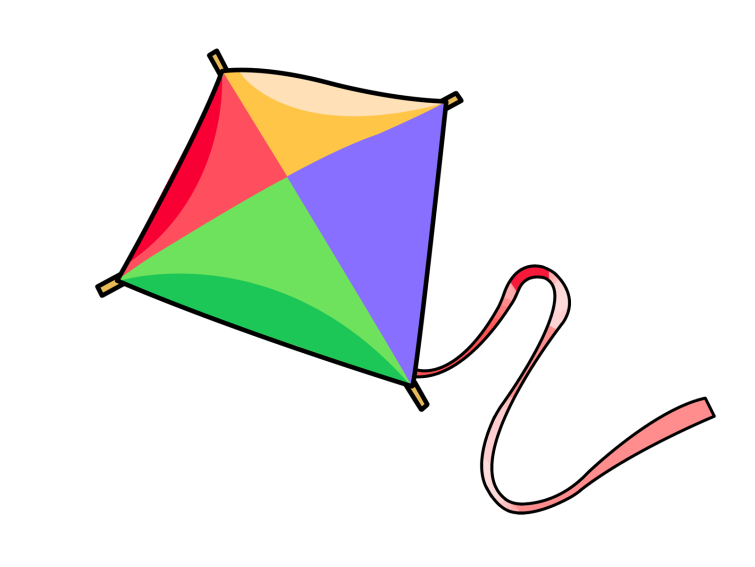 Survey:--What are you doing?--I am making______.
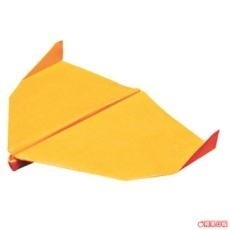 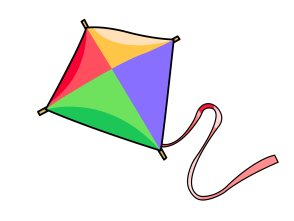 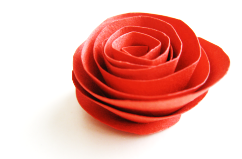 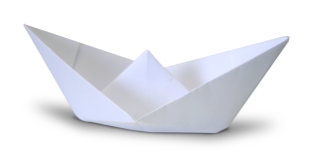 √
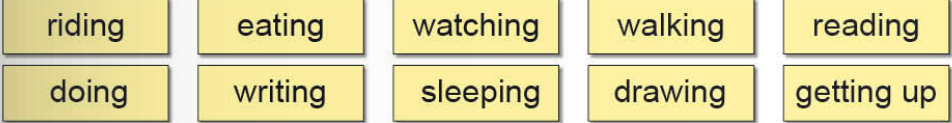 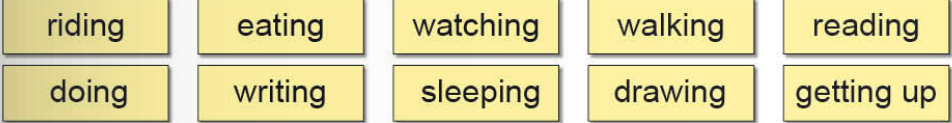 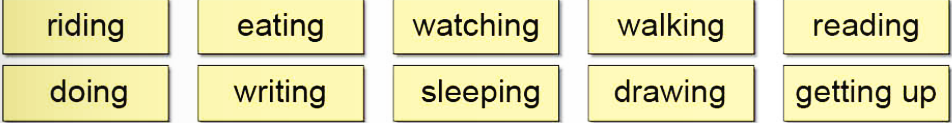 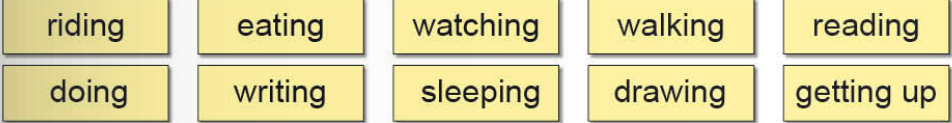 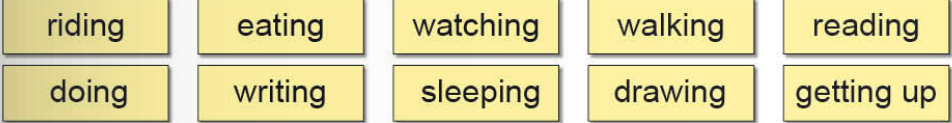 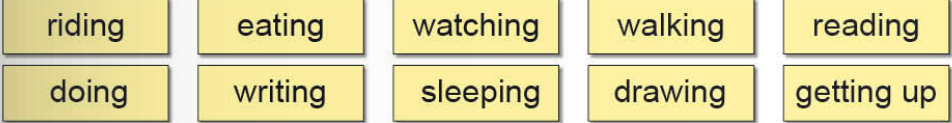 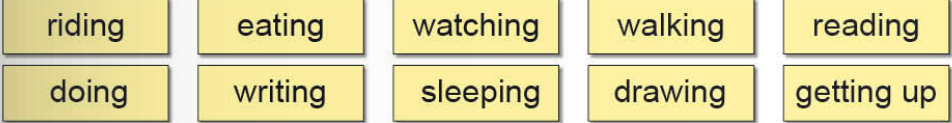 现在分词
V-ing
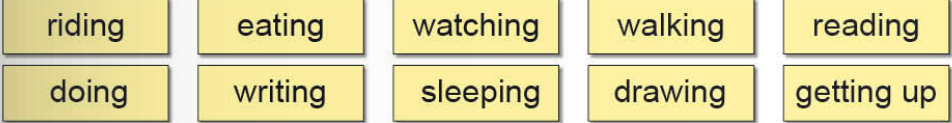 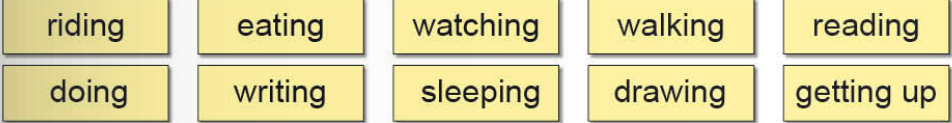 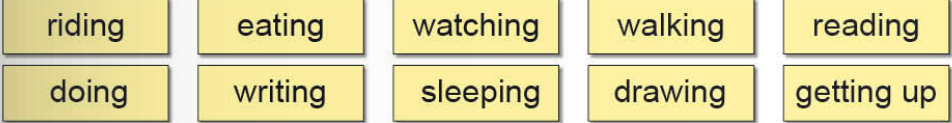 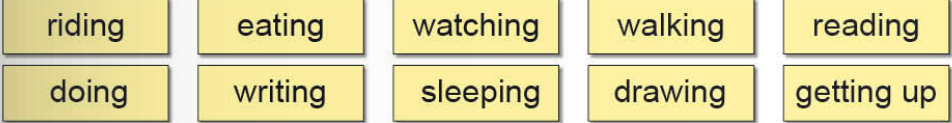 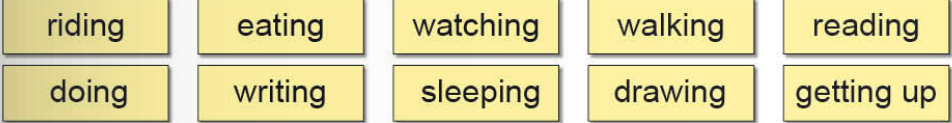 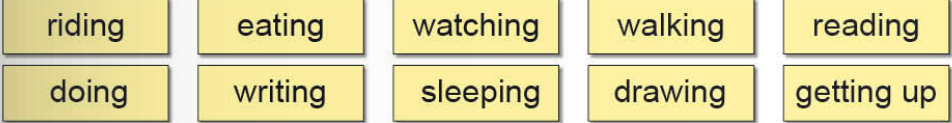 1.直接在末尾加ing
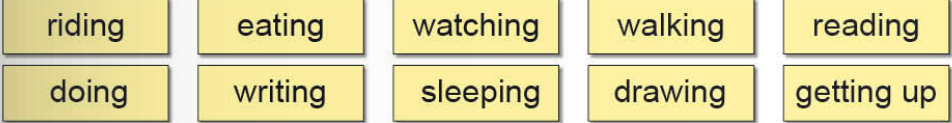 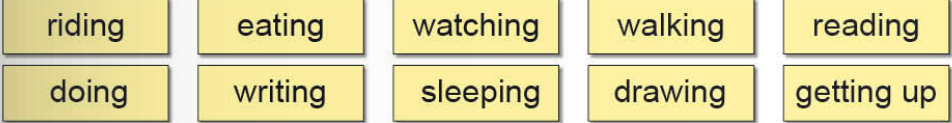 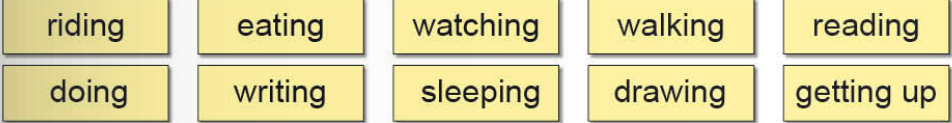 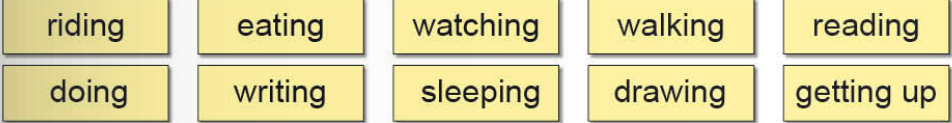 2.去掉不发音的e再加ing
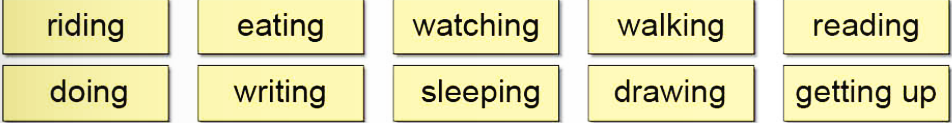 ride+ing=riding
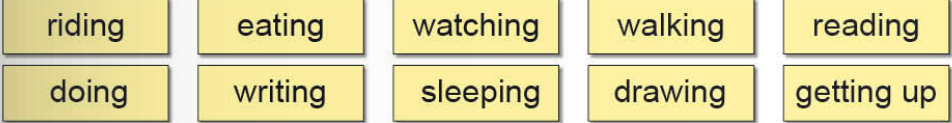 write+ing=writing
3. “辅+元+辅”结构的单词，双写末尾字母再加ing
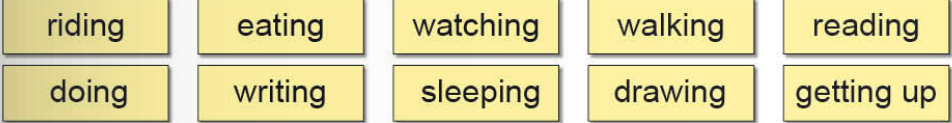 get+ting=getting
将下列单词变为ing形式
6.sleep
7.eat
8.write
9.go
10.run
11.read
riding
doing
getting
walking
drawing
sleeping
eating
writing
going
running
reading
1.ride
2.do
3.get
4.walk
5.draw